Что такое информация
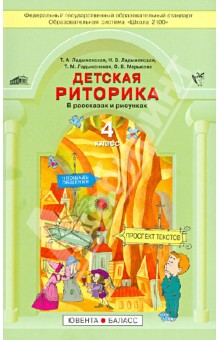 учитель начальных классов
Чекушкина Светлана Анатольевна
о
п
и
с
а
н
и
е
а
р
г
у
м
е
н
т
ф
а
к
т
ы
п
о
в
е
с
т
в
о
в
а
н
и
е
п
е
р
е
с
к
а
з
м
и
м
и
к
а
п
а
у
з
а
а
б
з
а
ц
ы
с
и
м
в
о
л
з
а
в
я
з
к
а
Информация – сообщение,
                 осведомляющее о положении дел,
                 о состоянии чего-нибудь.




 Осведомиться – справиться о чём-нибудь,
узнать что-нибудь новое.
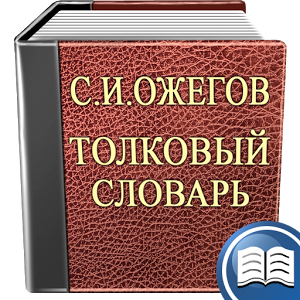 почему?
зачем?
слышит
говорит
что?
пишет
читает
где?
кто?
когда?
как?
кому?
Александр Сергеевич Пушкин
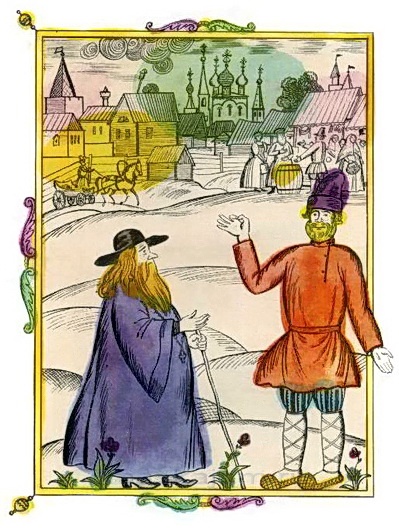 Диалог – разговор между двумя лицами,
     обмен репликами.




            
            



           Реплика – ответ, возражение, замечание
                      на слова собеседника, говорящего.
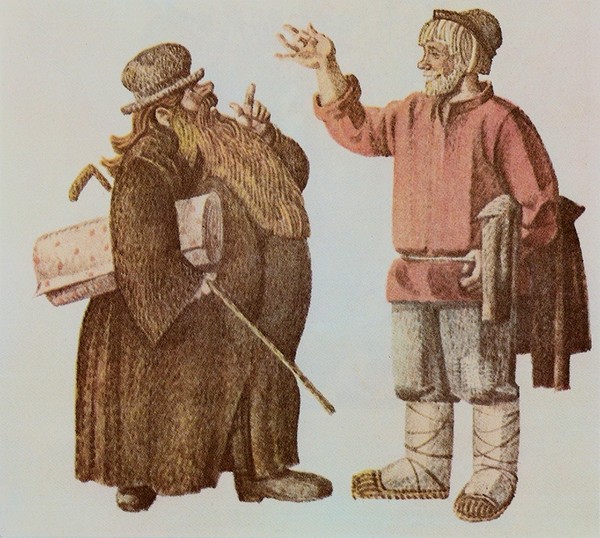 Что, батька, так рано поднялся? 
              Чего ты взыскался?

     Нужен мне работник: повар, конюх, плотник.

               Буду служить тебе славно,
               Усердно и очень исправно
               В год за три щелчка тебе по лбу,
               Есть же мне давай варёную полбу.

              Ладно. Не будет нам обоим накладно.
              Поживи-ка на моём подворье, 
              Окажи своё усердие и проворье.
Полба – злак, особый вид пшеницы
 с ломким колосом
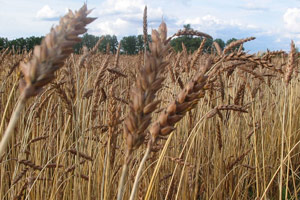 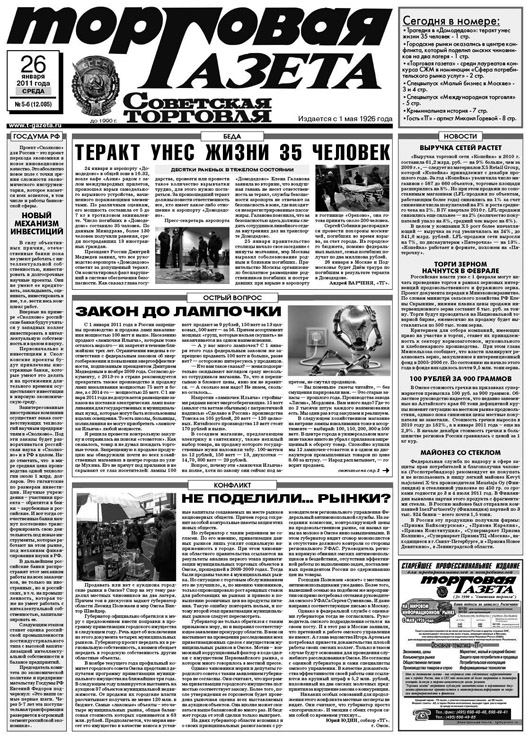 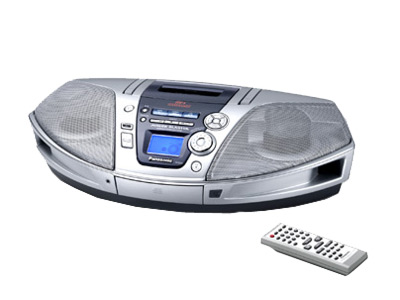 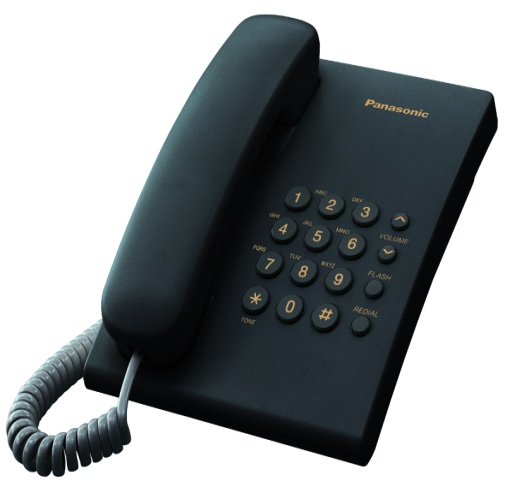 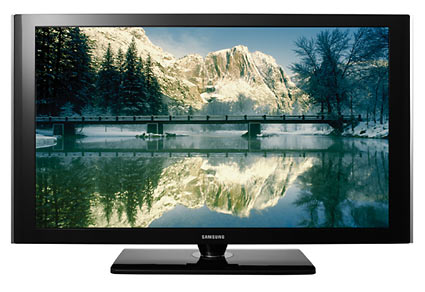 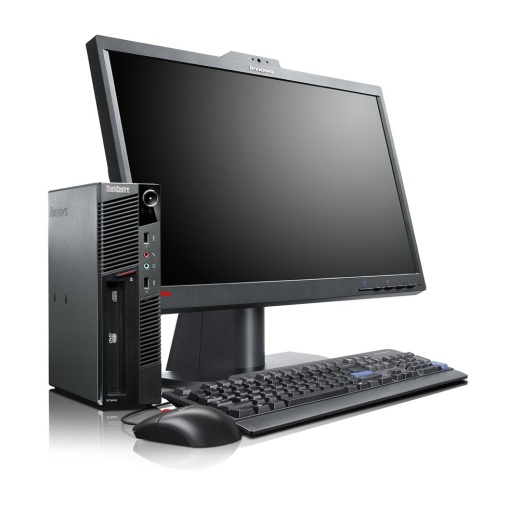 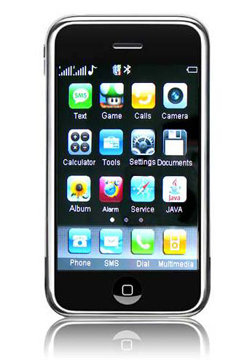 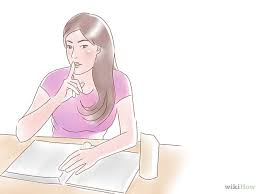 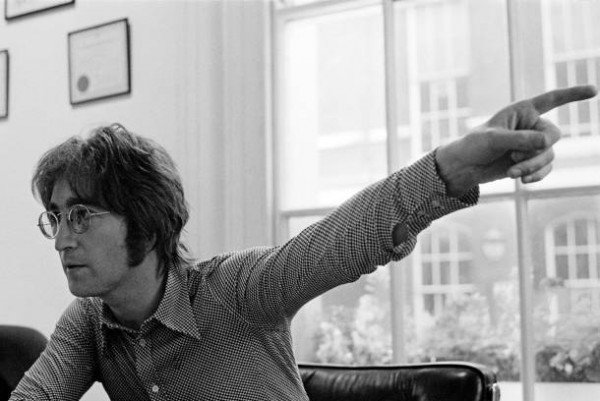 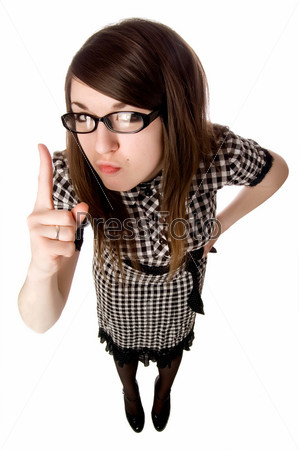 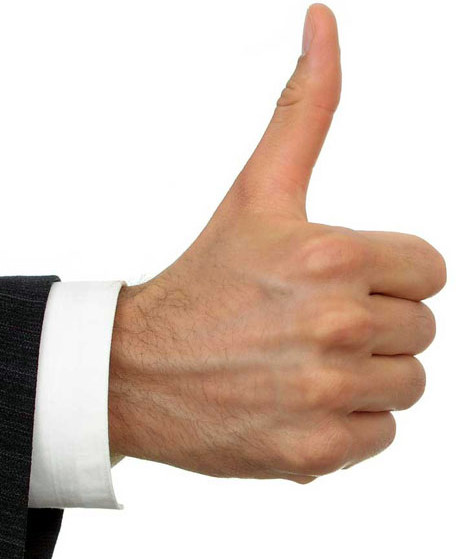 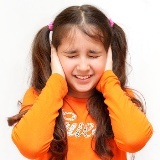 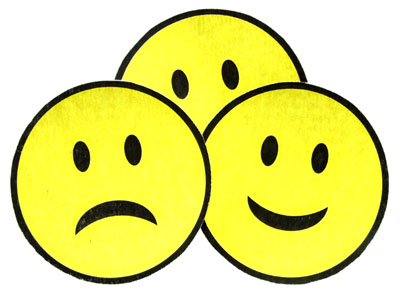 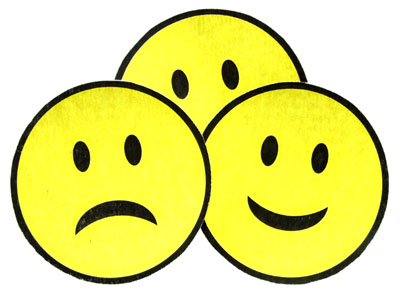 Наша Армия
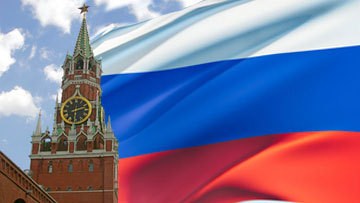 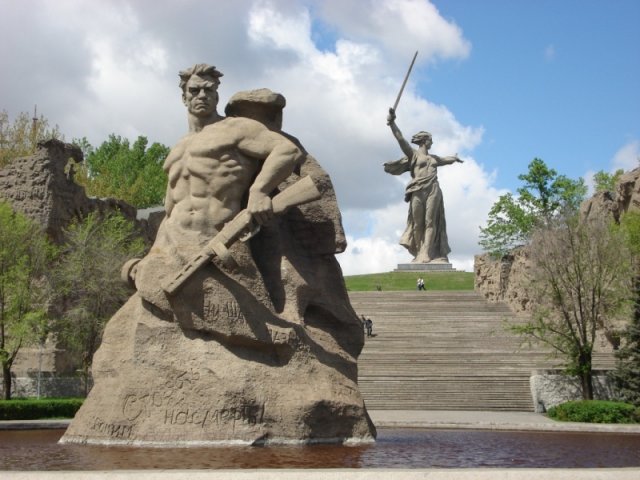 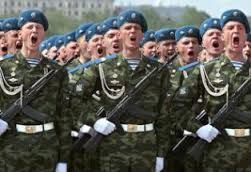 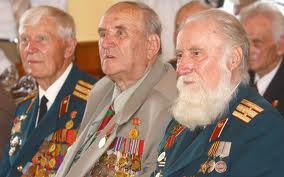 Ресурсы интернет
http://ru.wikipedia.org/wiki/Пушкин,_Александр_Сергеевич
http://zita-tarasova.livejournal.com/26687.html
http://rasskajem.ru/skazka-o-pope-i-o-ego-rabotnike-balde
http://svyatorus.com/nasledie_predkov/655-polba-pshenica-kotoruyu-eli-nashi-predki-slavyane.html
http://kurokam.ru/load/predmety/ritorika/42